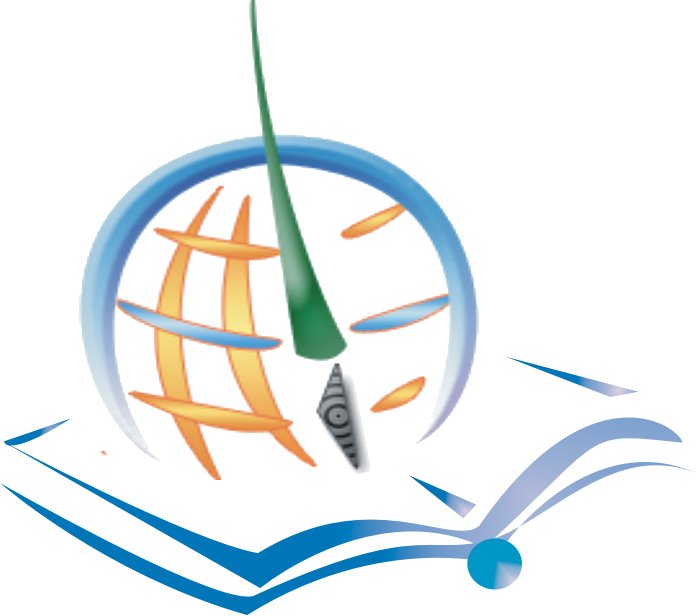 УПРАВЛЕНИЕ ОБРАЗОВАНИЯ И МОЛОДЕЖНОЙ ПОЛИТИКИ АДМИНИСТРАЦИИ ГОРОДА СМОЛЕНСКА
 
МЕТОДИЧЕСКИЙ ОТДЕЛ МБУ ДО «ЦДО» ГОРОДА СМОЛЕНСКА
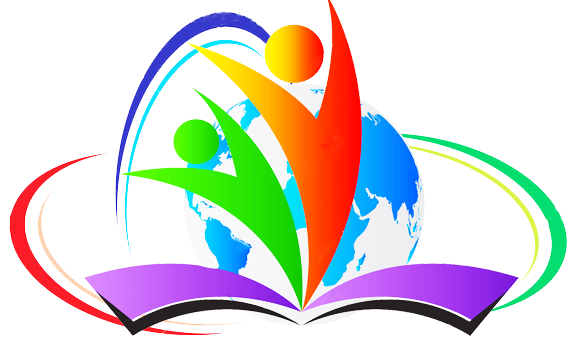 Секция ГМО учителей химии, биологии и географии
Августовское совещание учителей – предметников«Стратегические ориентиры развития муниципальной системы образования: от «педагога процесса» к «педагогу результата»
Профессиональные вызовы учителя: время новых решений
Город Смоленск                                               29.08.2022
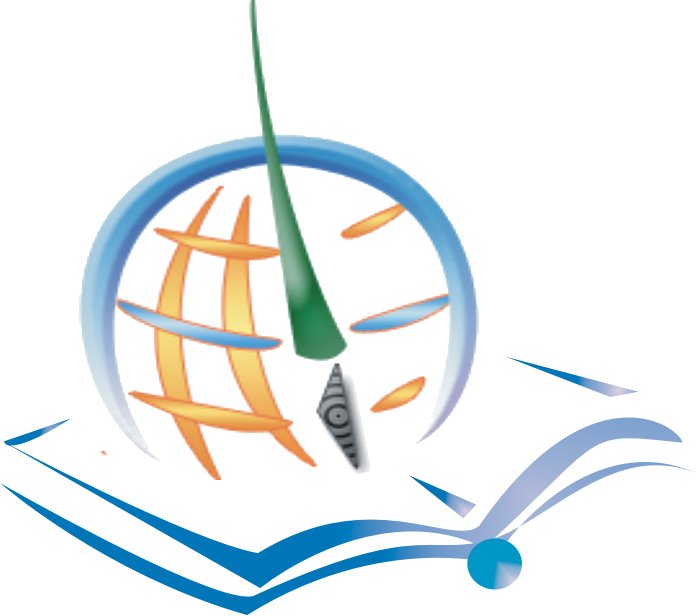 В ПРОГРАММЕ
Школа, в которой мы не учились. Основные тренды современного образования. Левина Ольга Анатольевна, методист методического отдела МБУ ДО «ЦДО»
Использование результатов ГИА по химии для повышения качества образования. Звонарева Галина Николаевна, учитель химии МБОУ «СШ № 37»
Обновленные ФГОС: актуальные аспекты и стратегия деятельности учителя. Андрееску Ирина Вячеславовна, учитель биологии МБОУ «Гимназия № 1 им. Н.М. Пржевальского»
Актуальные вопросы содержания образования: разработка рабочих программ, выбор УМК в соответствии с ФПУ. Игнатова Ирина Федоровна, учитель географии МБОУ «СШ № 16»
Результаты ГИА по географии: анализируем, выявляем причины, находим эффективные решения. Зайцева Людмила Владимировна, учитель географии МБОУ «СШ № 33»
Предмет «География»: как учиться и как учить с удовольствием? Хлимановская Оксана Викторовна, учитель географии МБОУ «СШ № 7», руководитель ГМО учителей географии
Проектно-исследовательская деятельность учителя в условиях ФГОС. Нагорская Анна Валерьевна, учитель химии МБОУ «СШ № 37»
Секция ГМО учителей химии, биологии и географии
Анализ работы за 2021-2022 учебный год
1. Анализ методической работы за 2021-2022 учебный год
2. Анализ деятельности ГМО учителей химии, географии, биологии
3. Анализ работы  ГПГ учителей химии, географии, биологии
4. Анализ ВсОШ
Методическая работа
1. Анализ деятельности за 2021-2022 учебный год
2. Всероссийская олимпиада школьников
3. Межшкольная игра «ЭКО-ЗОЖ» (от экологии среды к экологии души и тела) 
4. Интеллектуальная игра «Знатоки природы» (38 ОО, 190 чел)
5. Неделя науки
6. Конкурсы для педагогов
7. Экспертная деятельность педагогов
8. ВПР
9. PISA for schools (естественнонаучная грамотность)
10. ГИА
11. Мероприятия. Обобщение и распространение эффективного опыта педагогов
Сайт методического отдела. Конкурсы (дети)
Конкурсы https://smolmetod2017.admin-smolensk.ru/konkursy1/
Сайт методического отдела. Конкурсы (педагоги)
Конкурсы https://smolmetod2017.admin-smolensk.ru/konkursy1/
Результаты ЕГЭ-2022
Результаты ОГЭ (без пересдачи)
География: Без «2»: МБОУ «СШ №№ 8, 15, 16, 22, 33
Низкие результаты (30% и более получили «2»): 
МБОУ «СШ №№ 1,2,3,9,10,11,12,13,17,18,19,Л1, 25,27,29,30,32,34,35,36,39, О(с)Ш №1
Организация работы на 2022-2023 учебный год
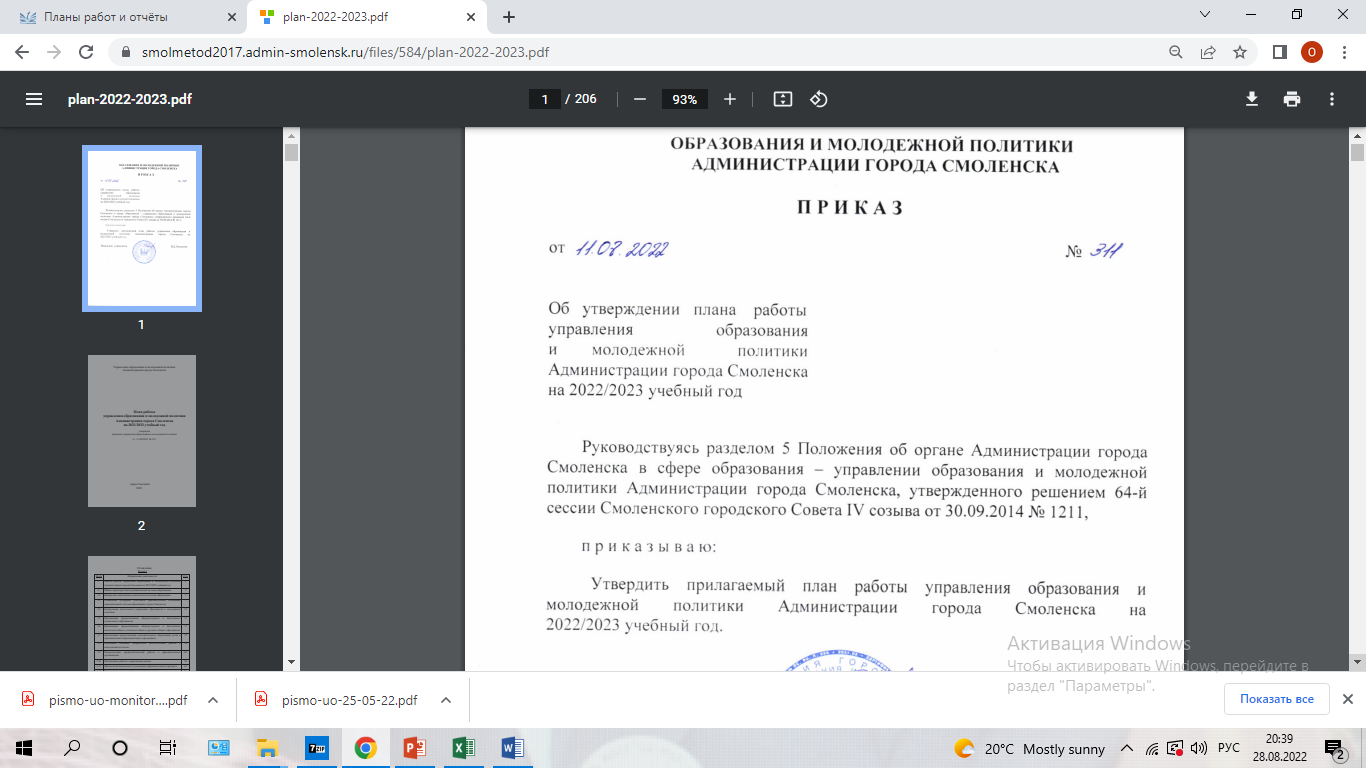 Приказ управления образования и молодежной политики Администрации города Смоленска от 11.08.2022 № 311 «Об утверждении плана работы управления образования и молодежной политики Администрации города Смоленска на 2022-2023» (с анализом работы управления образования и молодёжной политики Администрации города Смоленска за 2021/2022 учебный год)
Организация работы городских проблемных групп, творческих объединений, городских методических объединений
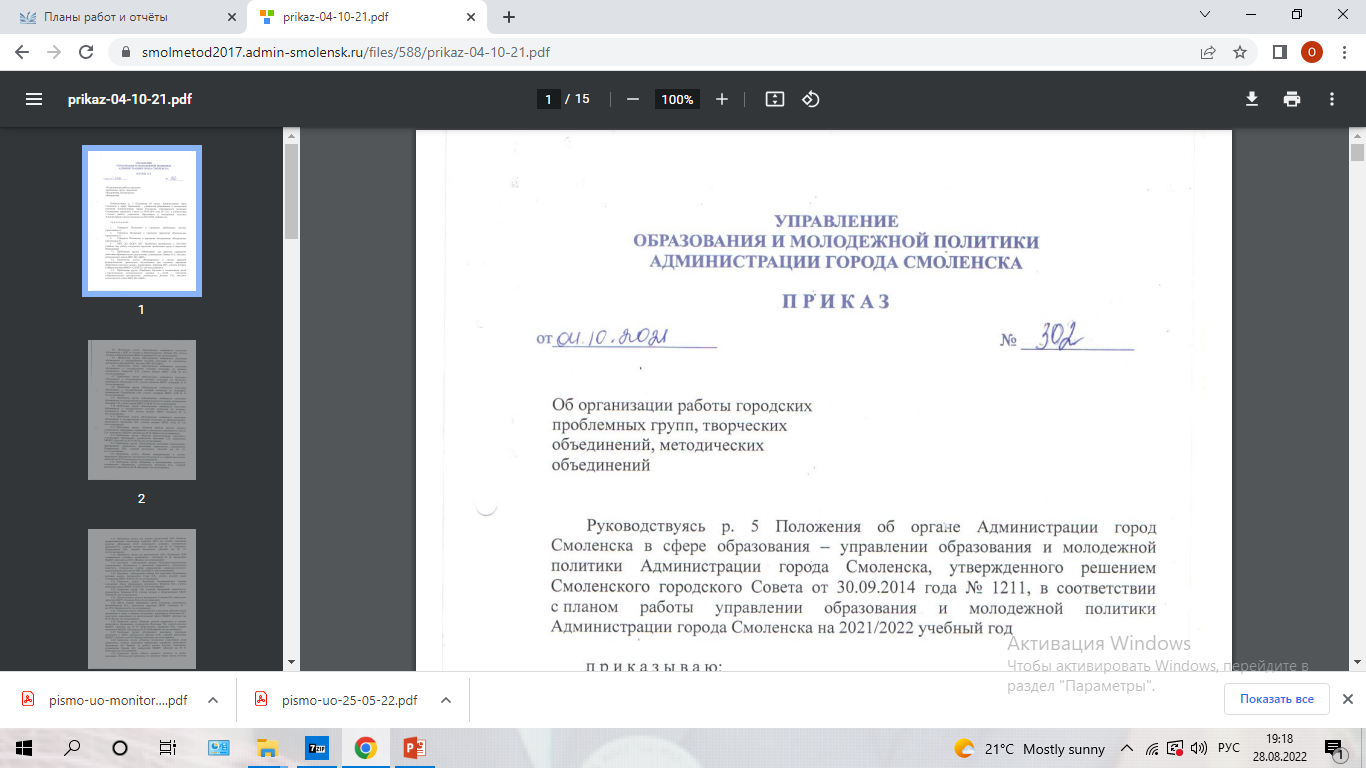 2023 год в России объявлен Годом педагога и наставника
Соответствующий указ 27 июня 2022 года подписал Президент России Владимир Путин
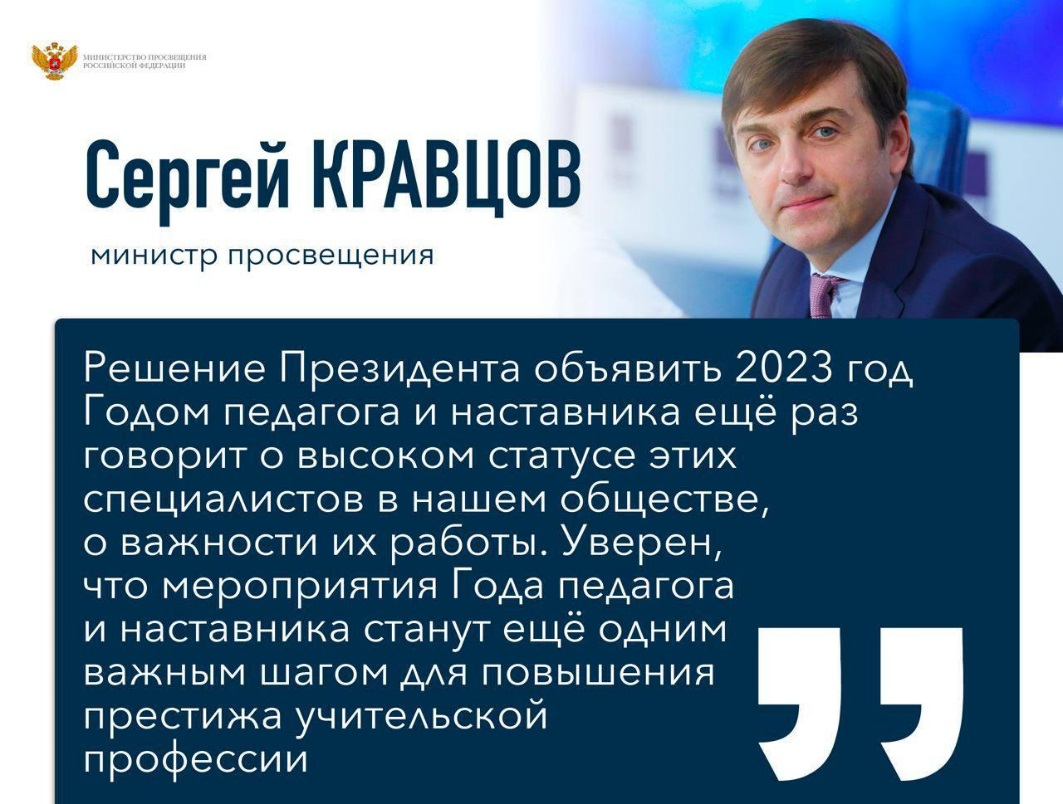 «В целях признания особого статуса педагогических работников, в том числе осуществляющих наставническую деятельность, постановляю: провести в 2023 году в Российской Федерации Год педагога и наставника»
2022—2031 годы Десятилетием науки и технологий в России
Методический актив
Методический актив региональных методистов сформирован в соответствии с Письмом Министерства просвещения Российской Федерации   № АЗ-1061/08    от  10.12.2021   «О формировании методического актива» и утвержден Приказом Департамента Смоленской области по образованию и науке  № 32-ОД   от 21.01.2022 «Об утверждении списка региональных методистов».
Основу методического актива составили педагоги высшей квалификационной категории, имеющие высшее педагогическое образование и стаж работы по специальности не менее 5 лет, пользующиеся авторитетом и уважением среди коллег.
Также в состав методического актива вошли  руководители методических объединений, эксперты предметных комиссий ЕГЭ и ОГЭ, тьюторы и наставники, лидеры профессиональных сообществ и ассоциаций, педагоги, имеющие стабильно высокие результаты у обучающихся.
Региональные методисты
ХИМИЯ
Звонарева Г.Н.
Федорова А.М.
ГЕОГРАФИЯ
Струженкова Л.А.
Игнатова И.Ф.
 БИОЛОГИЯ
1. Андрееску И.В.
Циклограмма деятельности управления образования и молодежной политики Администрации
Совещание руководителей МБОУ СШ - четвертый четверг, 10.00

Заседание методического совета - среда (1 раз в квартал), 15.00

Заседание Коллегии УОиМП - среда (1 раз в квартал), 15.00

Заседания Школы молодого педагога - ежемесячно по графику

Заседания методических объединений, проведение мастер-классов, семинаров и др.:

- воспитатели, учителя начальных классов, биологии, химии, географии, технологии, ИЗО - вторник
Школа, в которой мы не учились
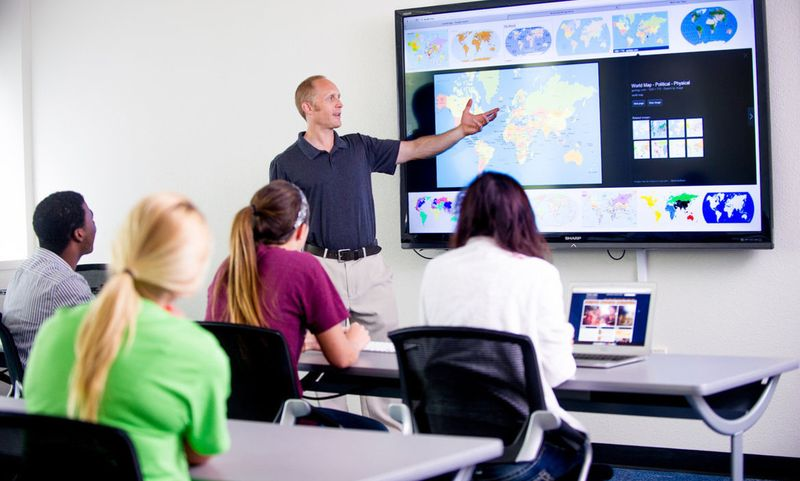 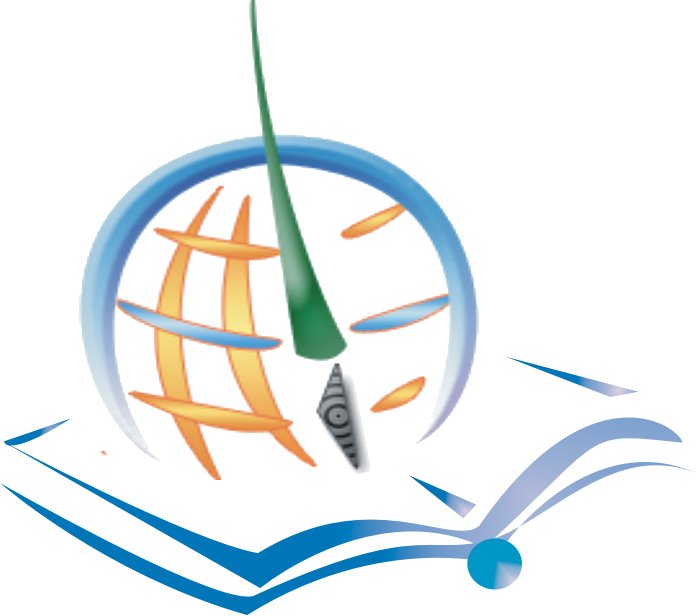 Школа, в которой мы не учились. Основные тренды современного образования
Секция ГМО учителей химии, биологии и географии
Непрерывное обучение, или Lifelong Learning
Тотальная цифровизация
Массовые открытые онлайн-курсы (МООК)
Геймификация
Технологии VR и AR
Адаптивное обучение
Интегральный подход
Изменение роли преподавателя и чат-боты
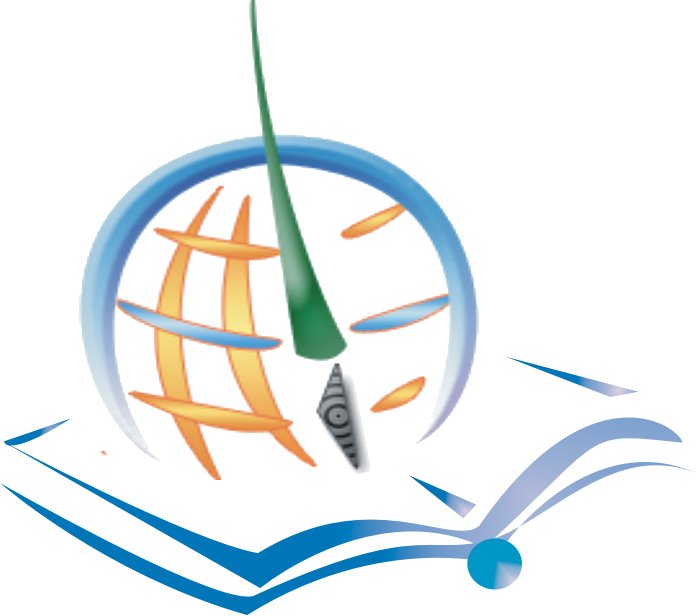 Школа, в которой мы не учились. Основные тренды современного образования
Непрерывное обучение, или Lifelong Learning
Секция ГМО учителей химии, биологии и географии
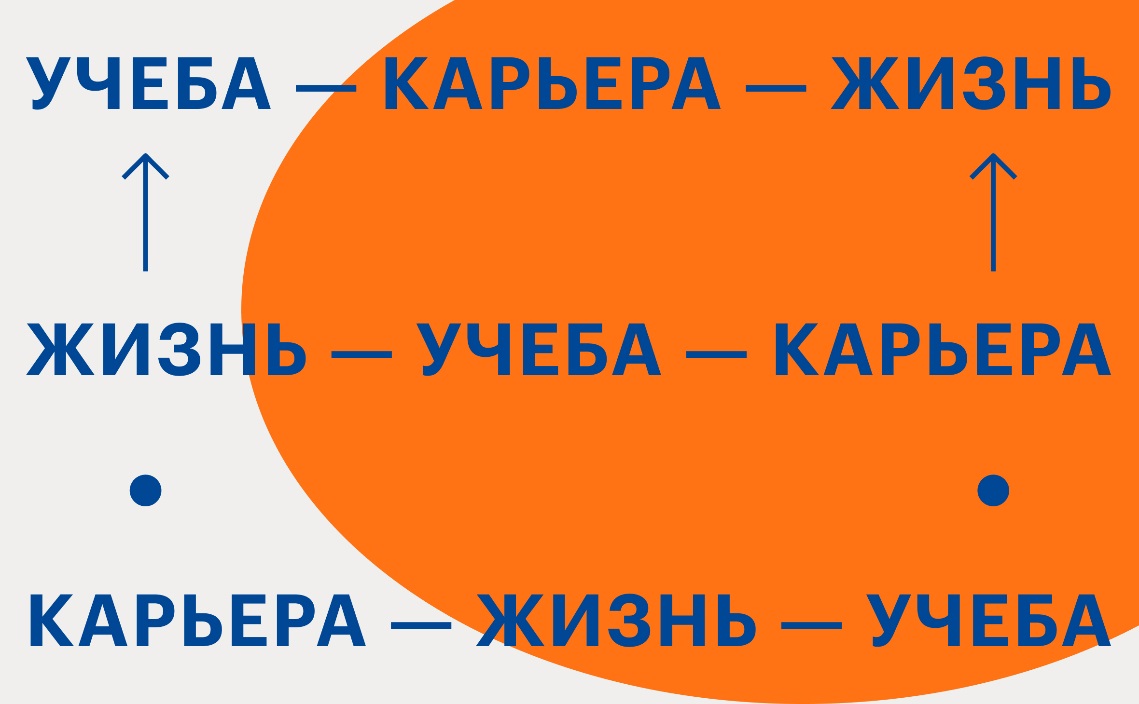 Непрерывное обучение (lifelong learning) — постоянный, добровольный и самомотивированный поиск знаний по личным или профессиональным причинам, ключевой фактор конкурентоспособности личности, профессионала и компании. Может принимать форму формального, неформального или самостоятельного обучения
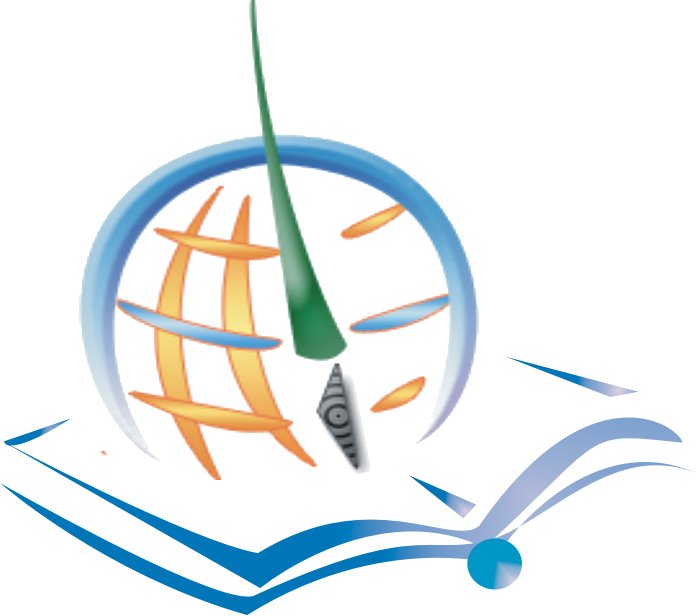 21 век: переход от утилитарного индустриального образования к интегральной образовательной парадигме
Секция ГМО учителей химии, биологии и географии
Навыки человека XXI века
1. Критическое мышление
2. Социальный интеллект
3. Креативность
4. Информационная грамотность
5. Цифровая грамотность
6. Медиаграмотность
7. Гибкость
8. Готовность меняться
9. Продуктивность
10. Культурная компетентность
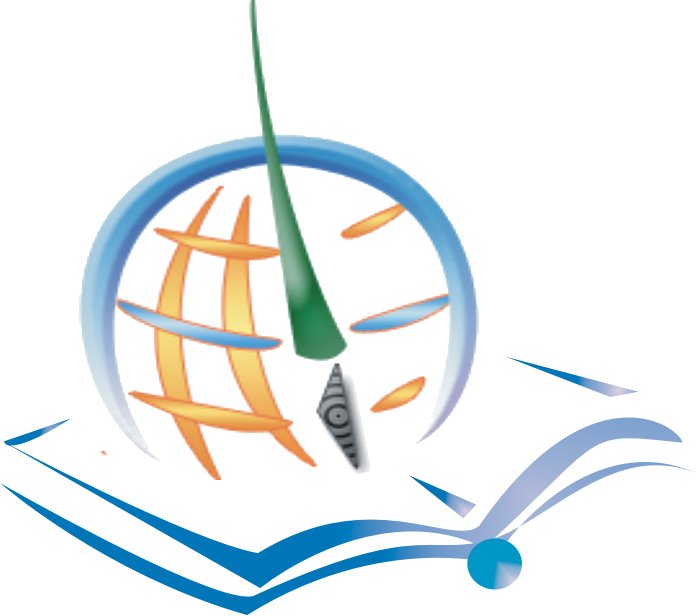 Схема «Длинный хвост» навыков из доклада «Навыки будущего» («Сколково»)
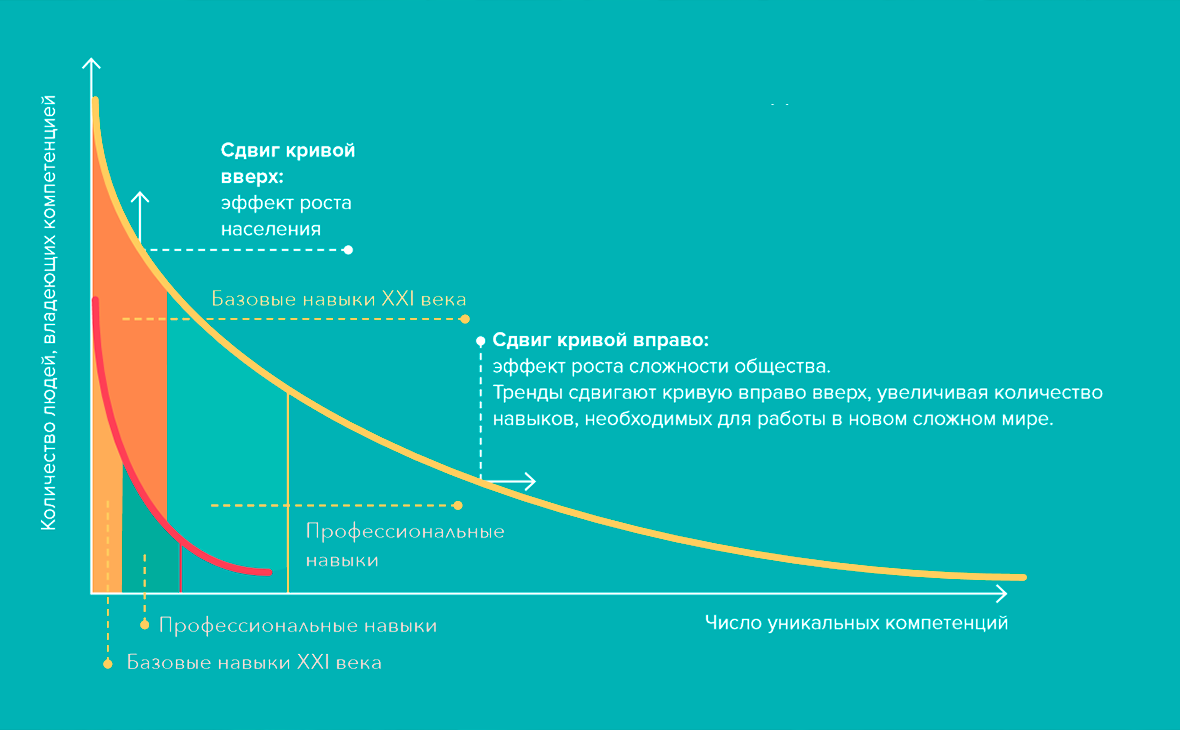 Секция ГМО учителей химии, биологии и географии
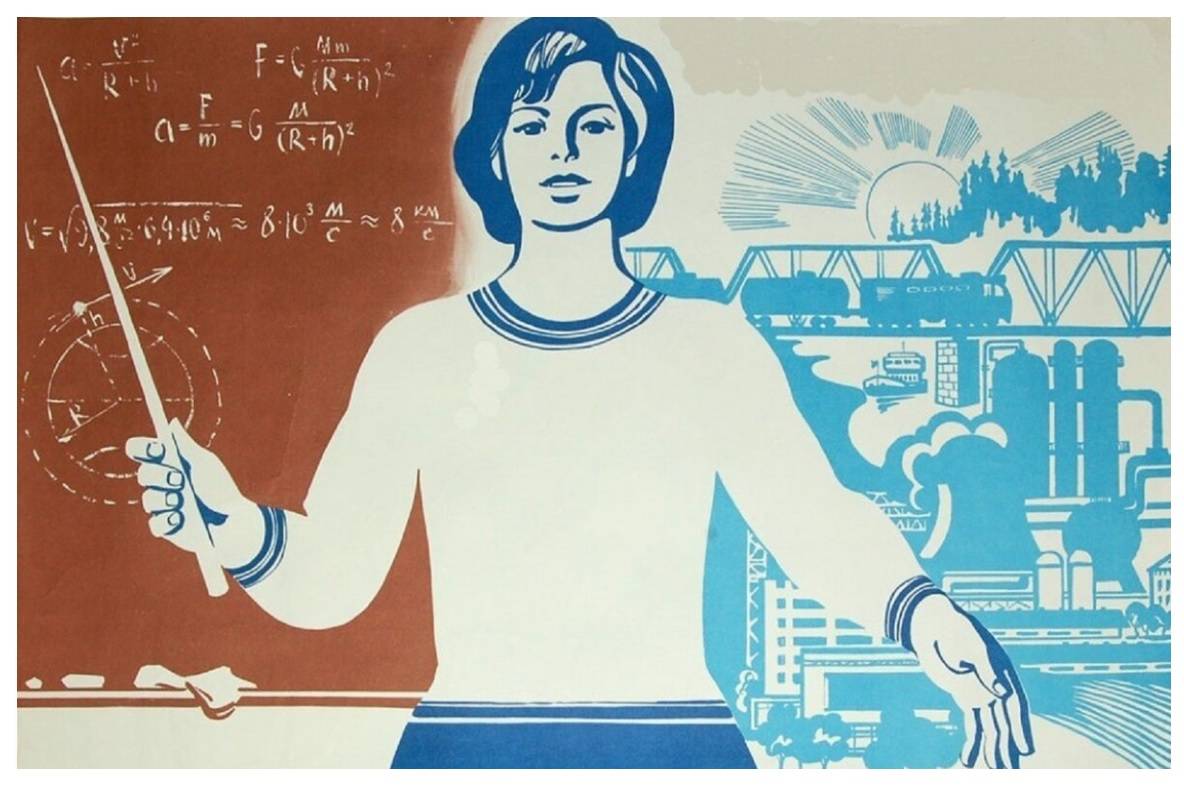 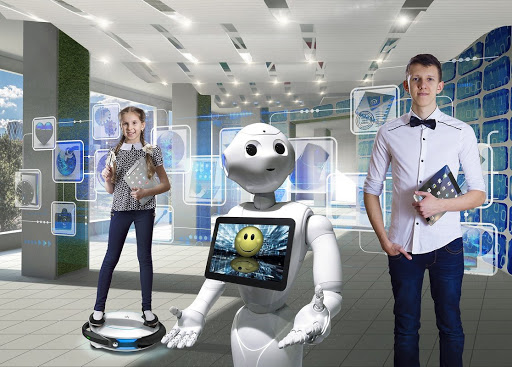 СПАСИБО ЗА ВНИМАНИЕ!